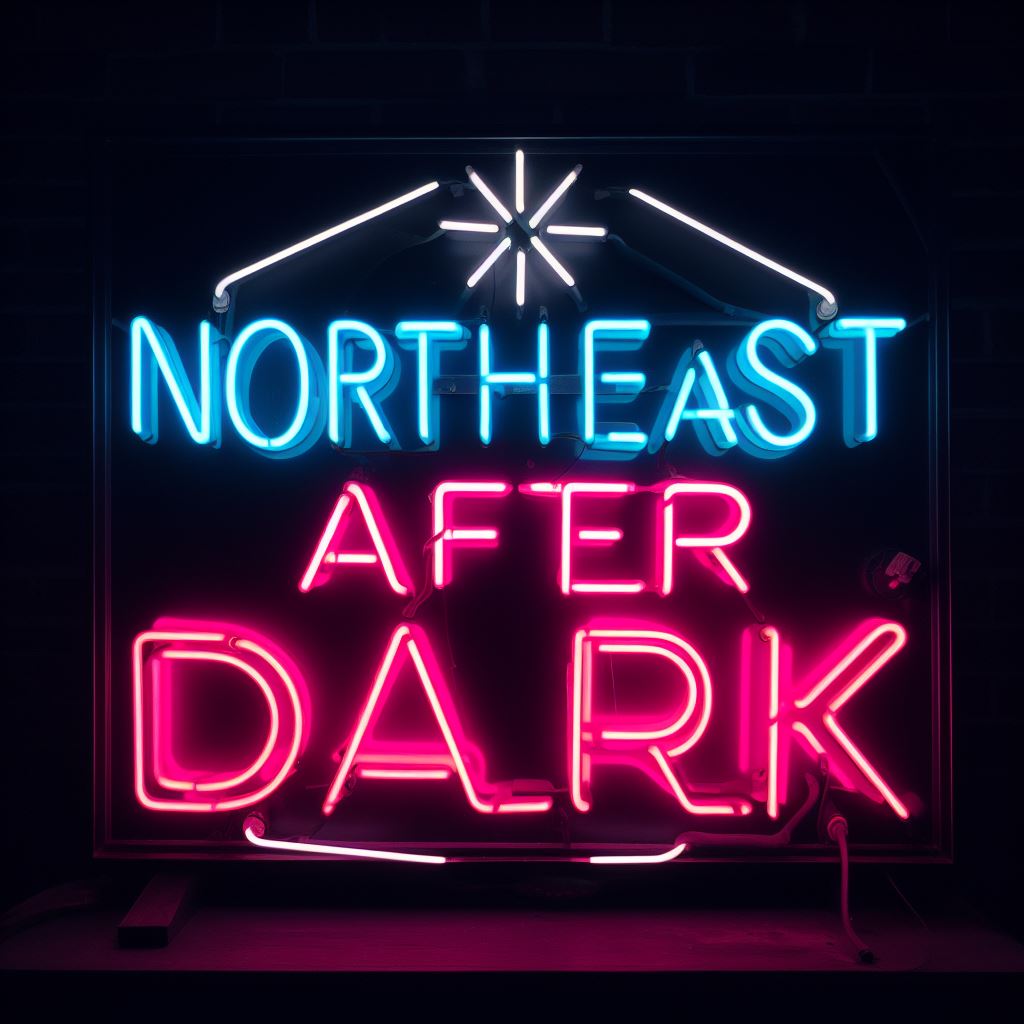 Sunday Night Sermons on 
Hard Questions
&
Wednesday Night class on
Godly Conversation
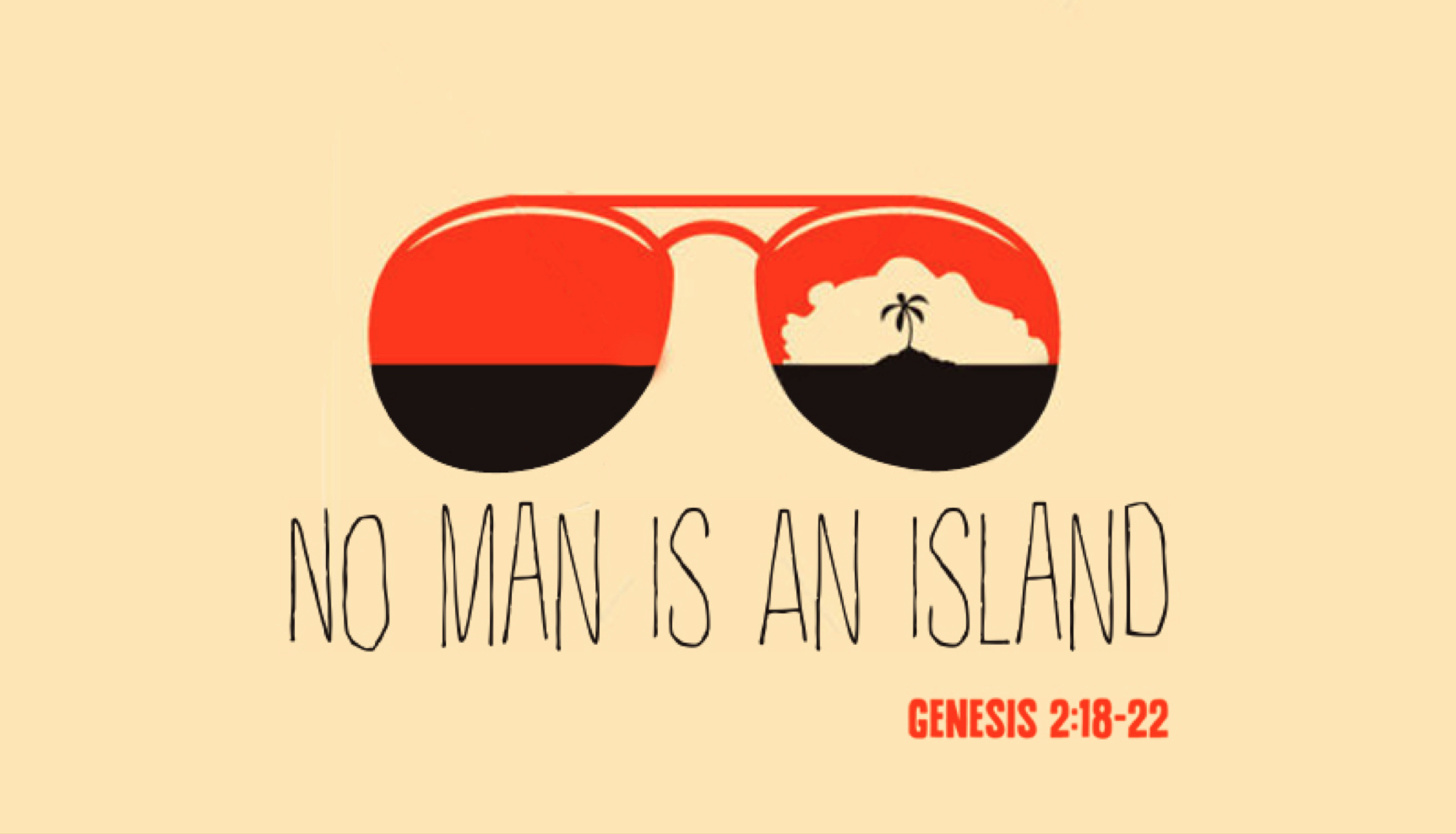 Why Are We Lonely?
WHY does the phrase “no man is an island” resonate? 
	We seek independence but must depend on others. 
		Why do so many express a fear of dying alone? 
ALL men crave justice, spirituality, & relationships. 
	The three even appear in AA type programs. 

But, relationships aren’t easy nor are they permanent.
 	Healthy relationships often build through pain. 
	Marriages fail, work changes, politics disappoint. 
Even the best of relationships end in death.
Why Are We Lonely?
With all of the pain in relationships, why bother? 
Perhaps, we’re made for relationships. [Gen 1:26]
	Everything was good but Adam lacked [2:18, 20-25]
	Could we be created to multiply [1:27-28]?
Even [Gen 3:8-10] teaches about relationship cravings. 

These cravings don’t prove Jehovah is real.But they certainly fit what Jesus asserts to be true. 
	Consider NT examples of relationship building: 
		[Lk 19:1-10; Mk 5:25-34] & [Acts 9:23-29; Rom 12:3-21]
Scripture’s assumptions are true again [Eccl 4:7-12]